Mu2eRon RayMu2e Project ManagerFermilab Institutional ReviewJune 6-9, 2011
One Page Physics Summary
m- to e- conversion – m- converts to an e- in the field of a nucleus
No emission of neutrinos
Nucleus remains intact – coherent
Signal is a monoenergetic 105 MeV e-
Goal is to search for m- to e- conversion with a 					sensitivity of < 6 x 10-17 (90% C.L.):




Observation is unambiguous evidence of physics beyond the SM
Provides information about flavor structure of new physics that is not easily accessible at the LHC.
A null result at the proposed sensitivity will severely constrain new physics models.
CLFV is predicted at observable rates in most new physics models.
Mu2e can probe mass scales up to 104 TeV, far beyond the reach of the LHC.
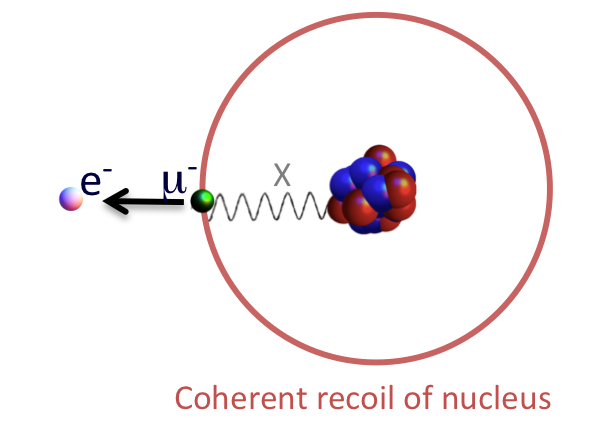 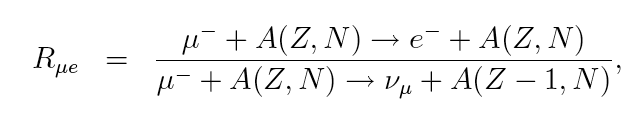 R. Ray - Fermilab Institutional Review, June 6-9, 2011
2
Scope of Mu2e Project
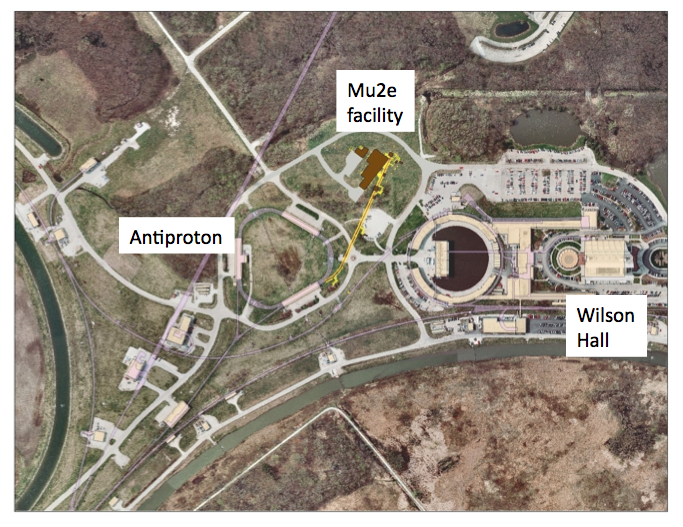 Design, construct, and install the Mu2e detector, modify and upgrade the accelerator complex to provide 8 GeV protons with the appropriate intensity and time structure, build a new beamline and a new detector hall.
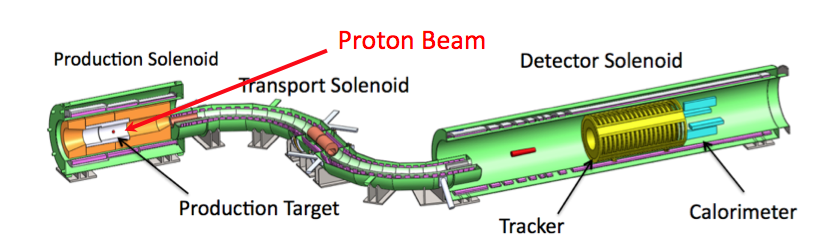 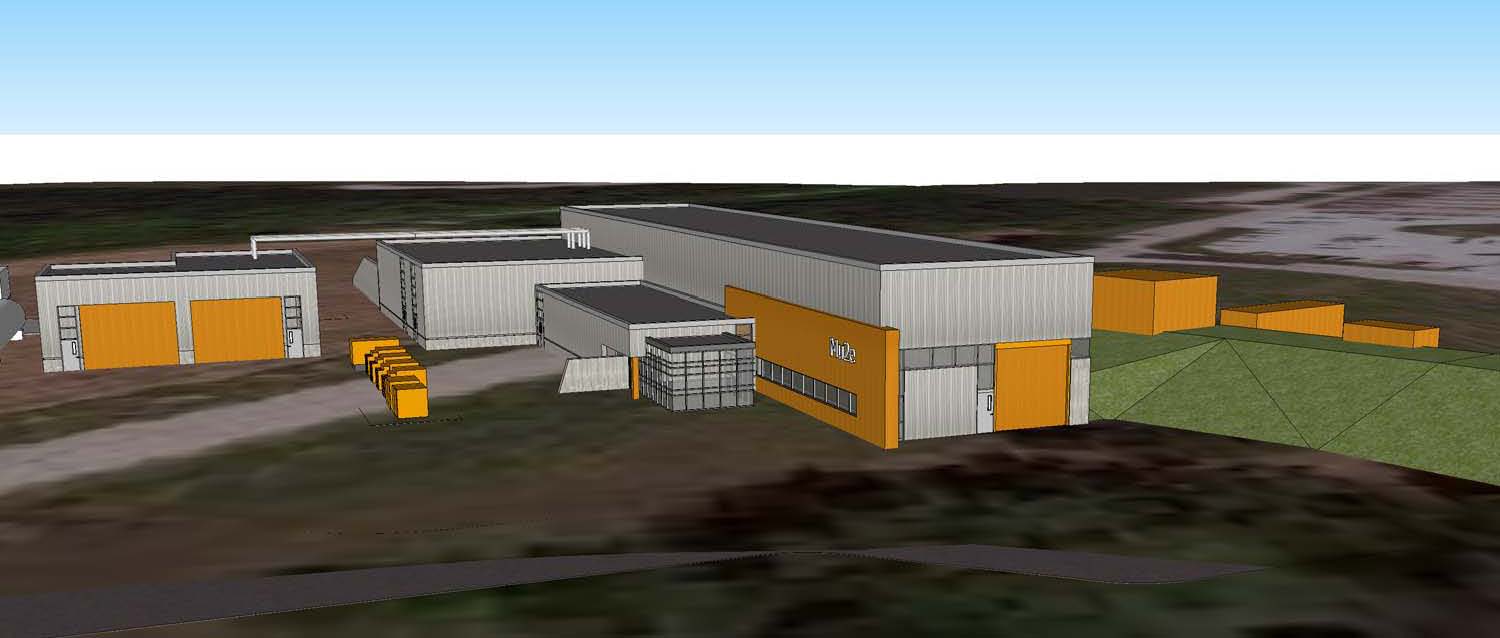 R. Ray - Fermilab Institutional Review, June 6-9, 2011
3
Mu2e Detector
Proton beam hits production target in Production Solenoid.
Pions captured and accelerated towards Transport Solenoid by graded field.
Pions decay to muons.
Muons captured in stopping target.
Conversion electron trajectory measured in tracker, validated in calorimeter.
Cosmic Ray Veto surrounds Detector Solenoid.
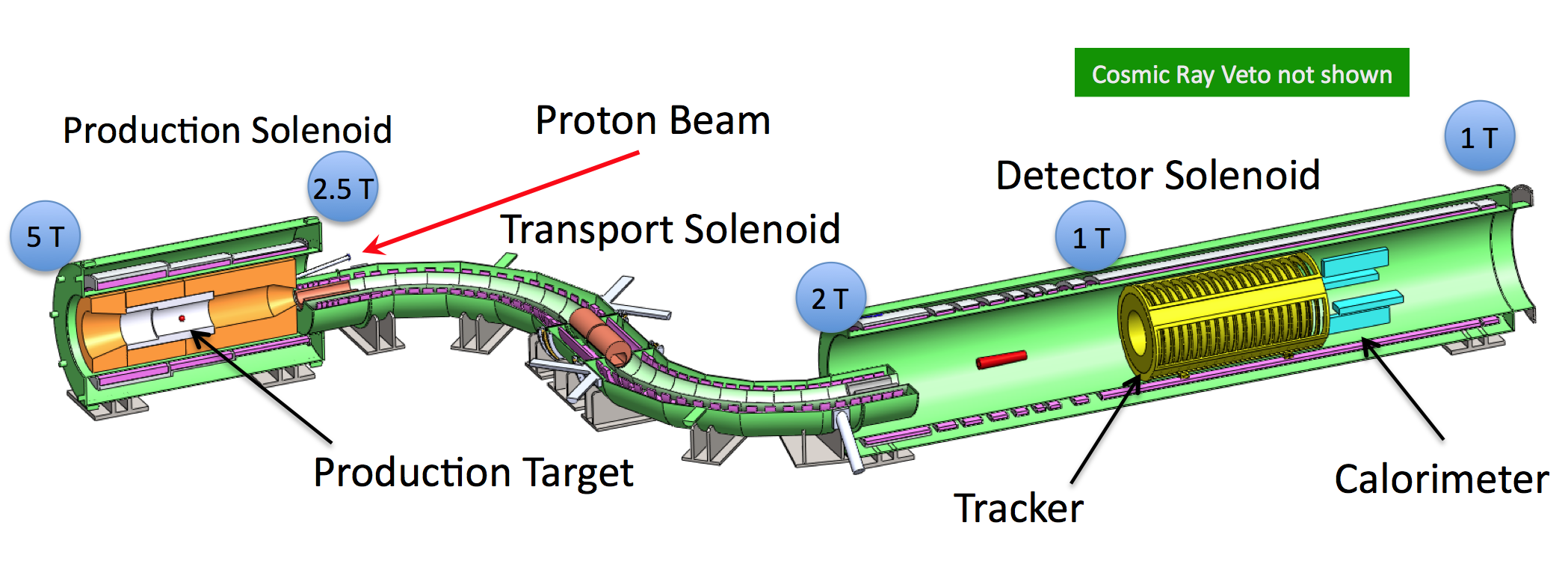 Transport solenoid performs sign and momentum selection.
Eliminates high energy negative particles, positive particles and line-of-site neutrals.
R. Ray - Fermilab Institutional Review, June 6-9, 2011
4
Project Status
Received CD-0 in November 2009
In the past year we have
Completed draft CDR > 550 pages of detailed conceptual design across the project
Conducted a number of internal design reviews
Independent Design Review of Project held last month
Chaired by Jim Yeck.  29 reviewers in 8 subgroups from inside and outside Fermilab
Lots of comments and recommendations but conclusion was that the overall design was at the CD-1 level.
Need for more scientific effort on simulations and more engineering support from Fermilab cited as important issues.
Compiled a > 3000 line RLS.  Still lots of work to do to get it ready for CD-1.
R. Ray - Fermilab Institutional Review, June 6-9, 2011
5
Maximizing the productivity of the existing facility.  The Mu2e accelerator scheme.
Mu2e requires a very specific beam structure
We can accomplish this with changes and upgrades to the existing Fermilab accelerator plant.
In particular, the pbar source is ideally suited to our needs
We require proton pulses separated by 1-2 muon lifetimes
Revolution time in Fermilab pbar source is 1.7 ms.  Perfect!
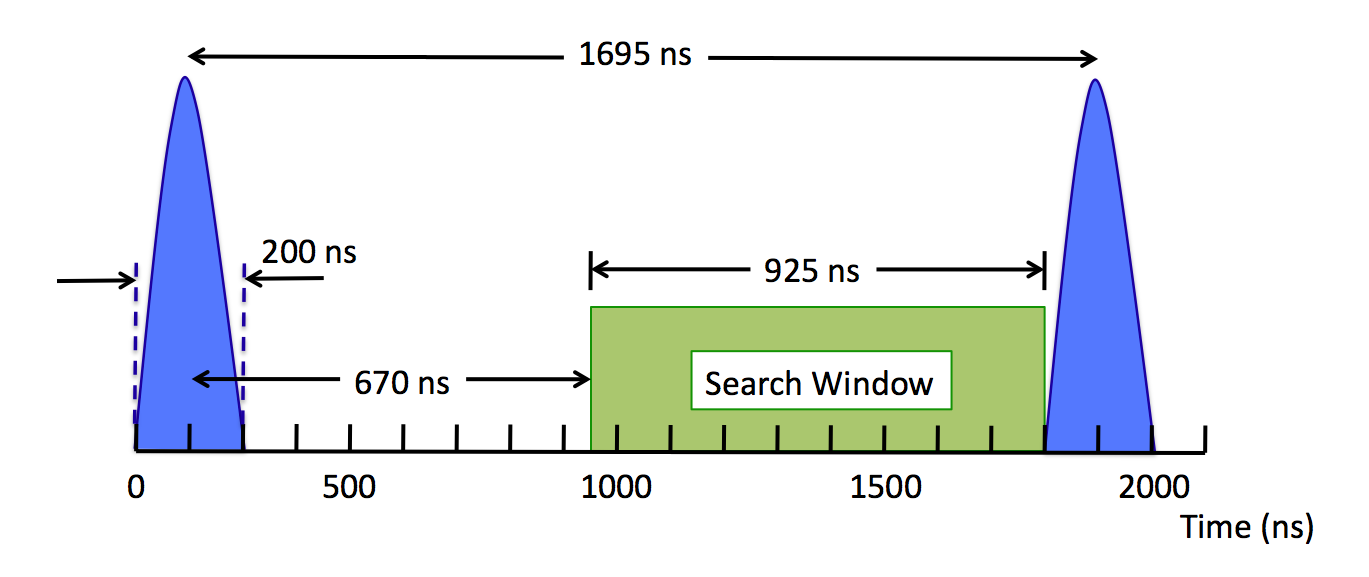 Don’t want proton beam between pulses
R. Ray - Fermilab Institutional Review, June 6-9, 2011
6
Accelerator Scheme
Deliver 25 kW pulsed proton beam to Mu2e detector with no impact on NOvA
Transfer beam from Booster to Mu2e detector using the existing Recycler Ring as a transfer line. 
Interleave batches with NOnA batches in the Recycler Ring.
New transfer line from RR to P1.
Protons are stacked and re-bunched in Accumulator Ring
2 new RF systems
Protons transferred one bunch at a time to Debuncher Ring. Slow extracted.
New RF system
RF knockout extraction system – first application at Fermilab
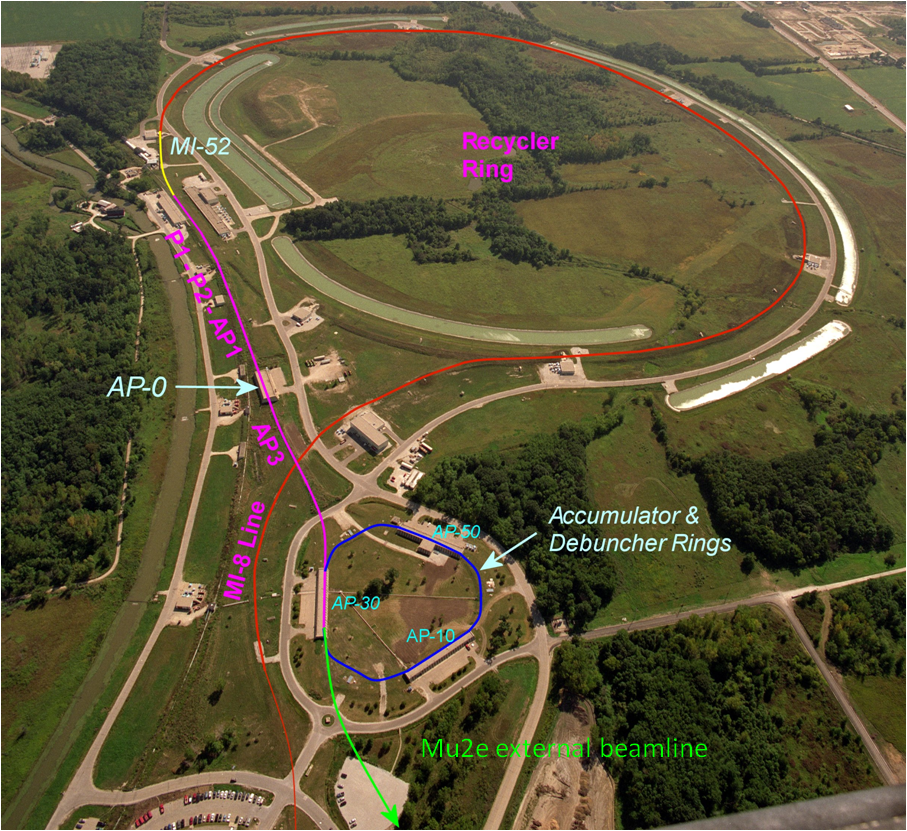 R. Ray - Fermilab Institutional Review, June 6-9, 2011
7
Extinction
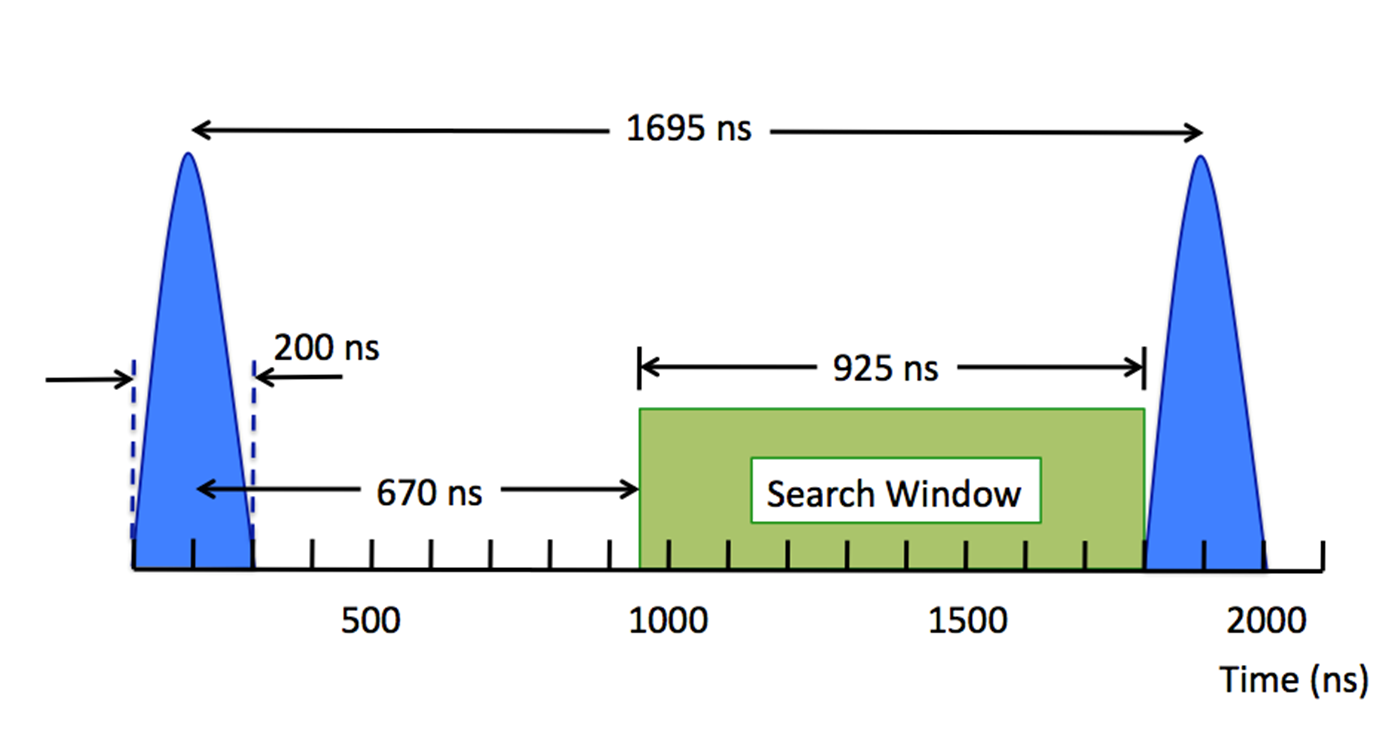 The most importantbackgrounds to the Mu2eexperiment are promptwith respect to the incident proton
For this reason, out of time protons must be suppressed at a level of 10-10 relative to in time protons.
This high level of extinction is achieved in two stages
In the Debuncher ring, prior to extraction – Goal 10-5
In the proton transport beam line – Goal > 10-7
R. Ray - Fermilab Institutional Review, June 6-9, 2011
8
Internal Extinction
Several mechanisms could cause out-of-time beam through tail formation.





This migration can be ameliorated by momentum collimation in the high dispersion regions of the Debuncher.
We are currently addressing the tail formation in the Debuncher through a combination of direct calculation as well as 3D simulations using Synergia.
The fact that 10-7 extinction has been achieved in the J-PARC ring gives us confidence that extinction that our required level of extinction can be reached.
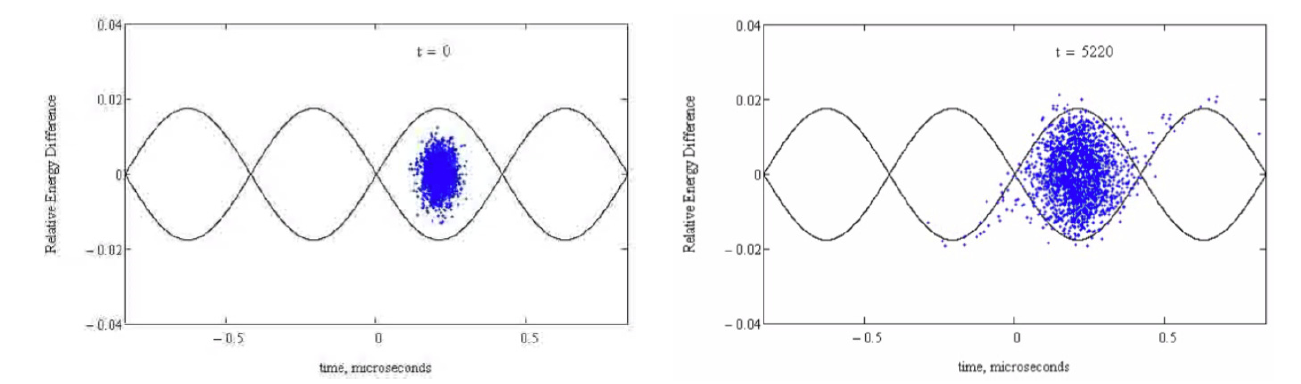 R. Ray - Fermilab Institutional Review, June 6-9, 2011
9
Beamline Extinction
Beam line extinction is based on deflecting magnets and a collimation system, such that only in time protons are transported to the production target.  A pair of resonant dipoles are used to achieve the desired deflection.
The lower frequency magnet sweeps the out of time beam out of the transmission channel, the higher frequency magnet limits the slewing in the transmission window, increasing the effective transmission window.
A simulation of the beam line and collimation found that with 210M particles incident on the first collimator, 27 hit the target, or < 110-7.
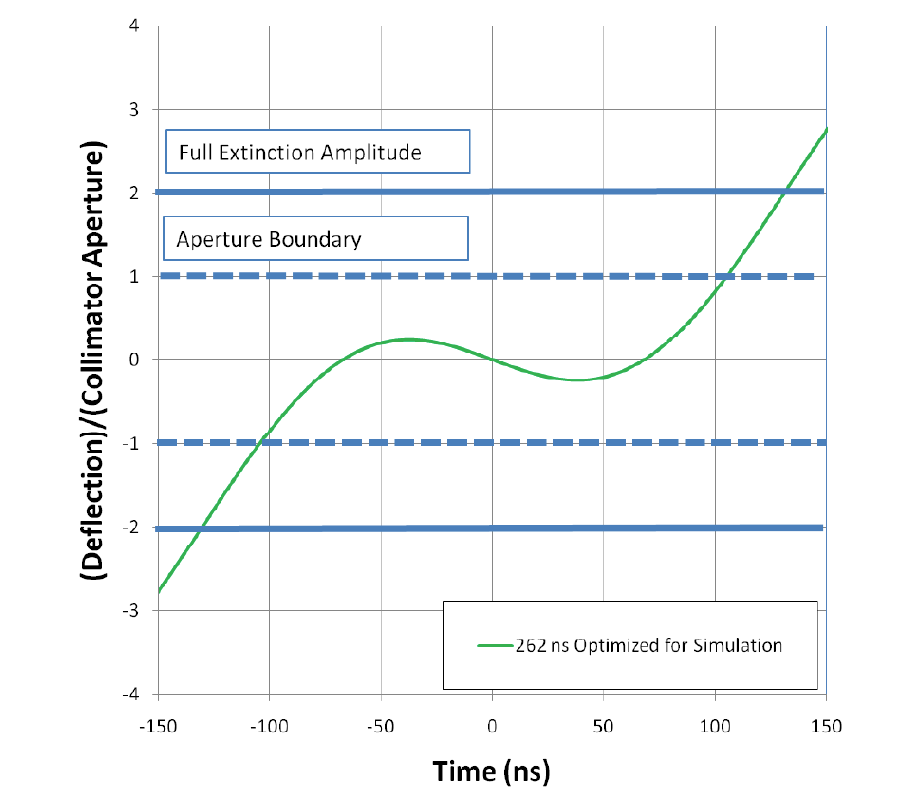 R. Ray - Fermilab Institutional Review, June 6-9, 2011
10
Future Facility Upgrades: The Booster
In order to use remaining Booster cycles all Booster components must operate at 15 Hz.
In NOvA era, 15 Hz operation is necessary to run Mu2e, g-2 or MicroBooNe.
Improves reliability for NOvA as well.
15 Hz operation is not part of any project, but is part of continuing Proton Improvement Plan.
Lab funds targeted for Booster upgrade beginning in FY12
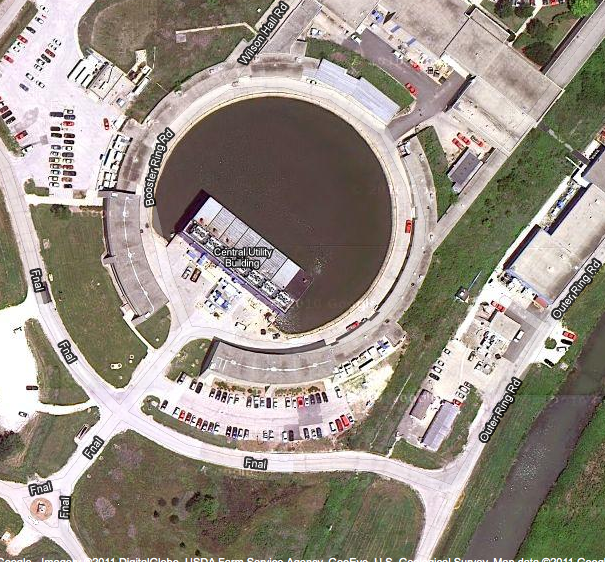 R. Ray - Fermilab Institutional Review, June 6-9, 2011
11
Solenoids
Solenoids are the schedule driver for the project
Led by Fermilab Technical Division
Mike Lamm – L2 Manager
Significant engineering resources from TD and PPD
Significant simulation effort, on and off-Project, from Fermilab, BU, Muons Inc.
Conceptual design completed and documented over the past year.
Includes value engineering to reduce the cost and complexity
Shorter Production Solenoid
Simpler cooling scheme
Relaxed uniformity specification in Detector Solenoid
Simplified coil design in PS and DS
RFI sent to industry for budgetary quotes.
Lots of interest. No surprises.
R. Ray - Fermilab Institutional Review, June 6-9, 2011
12
Conventional Construction
Design and construction of detector hall led by FESS engineers and designers
Tom Lackowski – L2 Manager
Layout has evolved over the last year as the result of extensive discussions with stakeholders.
Architectural design consistent with Fermilab standards developed since last year.
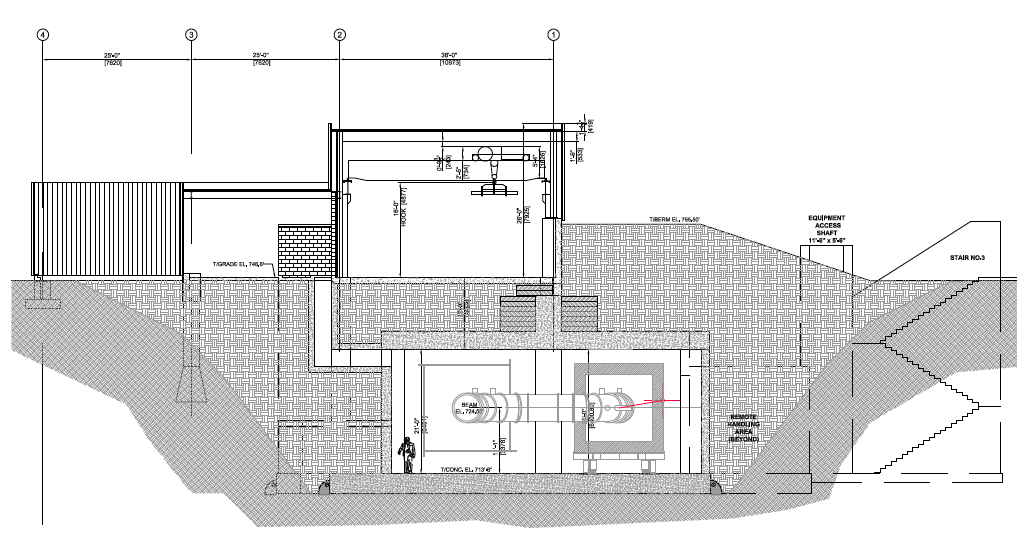 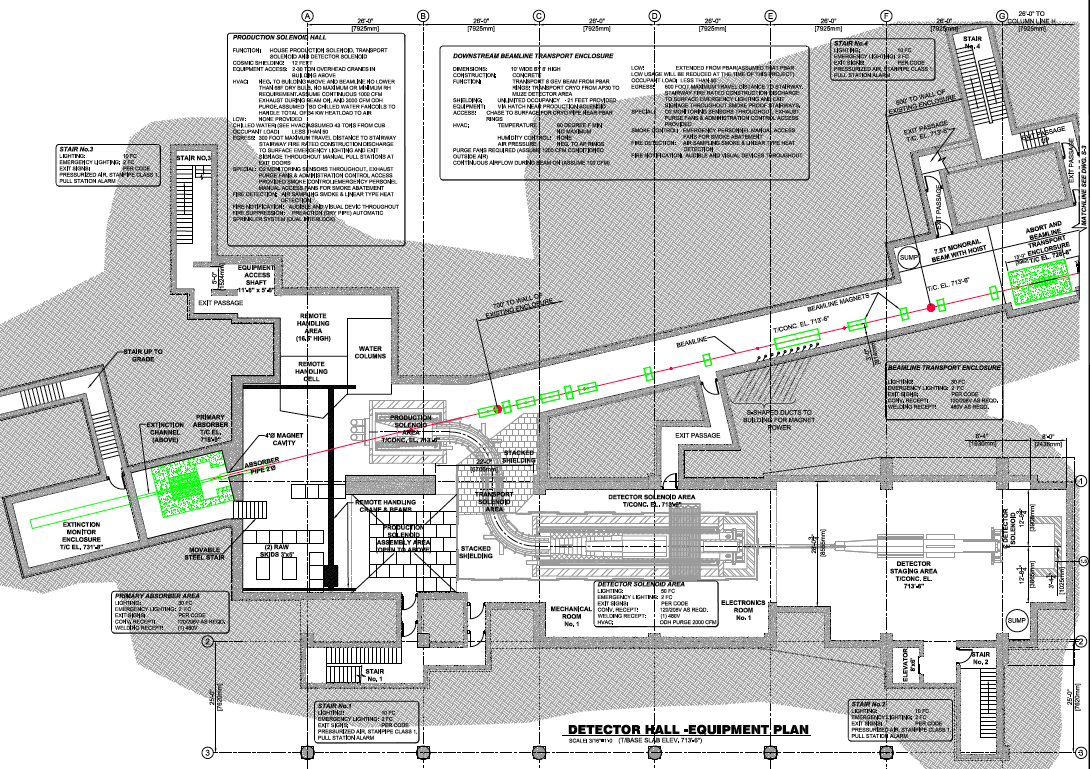 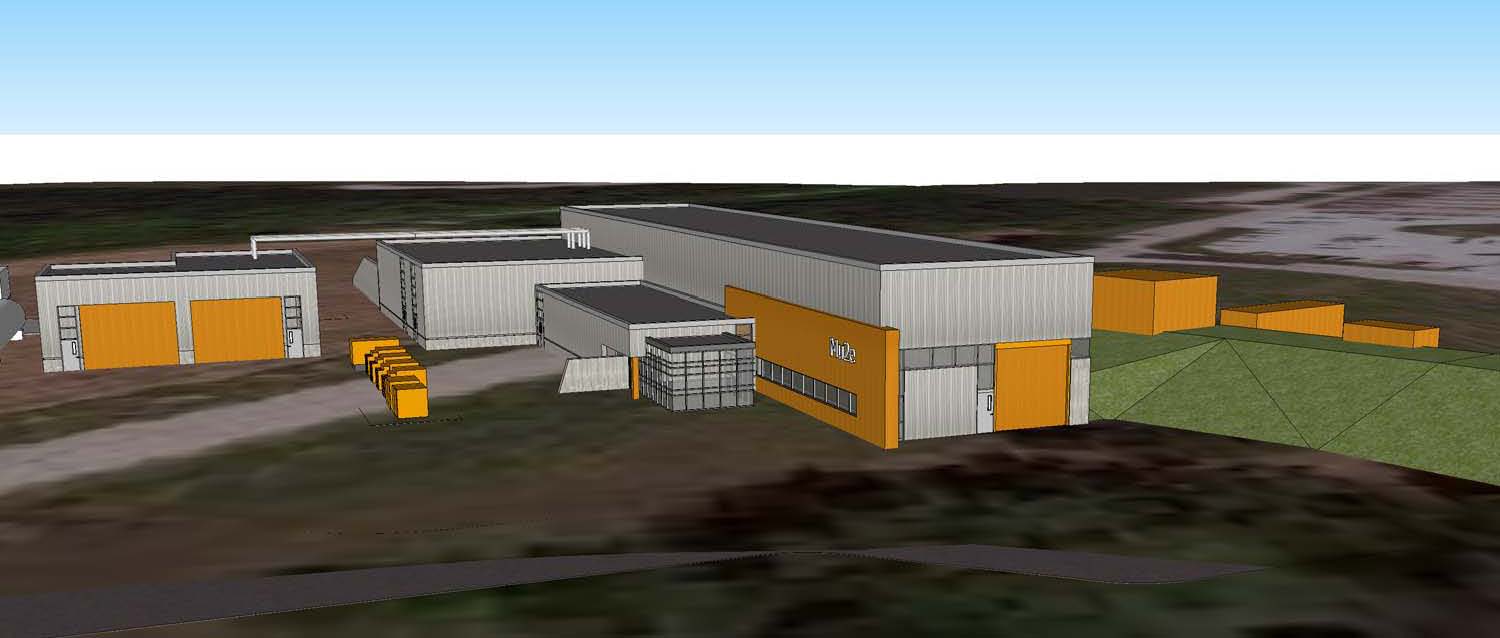 R. Ray - Fermilab Institutional Review, June 6-9, 2011
13
Tracker
Led by Fermilab Particle Physics Division with significant Collaboration support
Aseet Mukherjee – L2 Manager
Engineering resources from PPD, LBNL
Rice, Houston, Duke also playing major roles.
Essential simulations to develop requirements and demonstrate tracker performance performed by off-project scientific resources from LBNL and Fermilab.
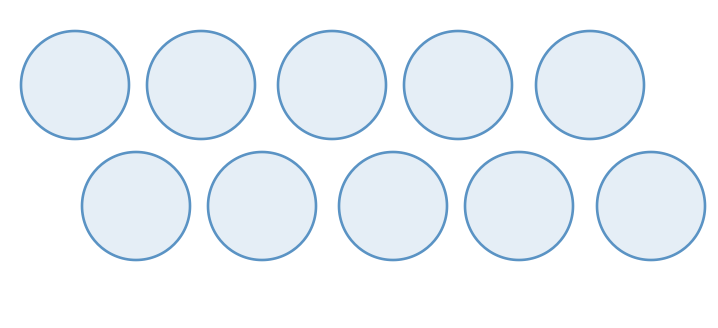 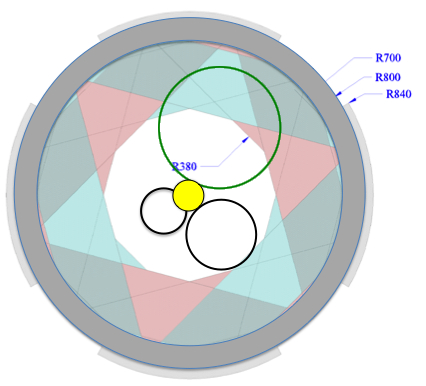 Complete conceptual design of low mass transverse straw tube tracker (T-Tracker)including mechanical support, cooling and electronics has emerged in the past year.
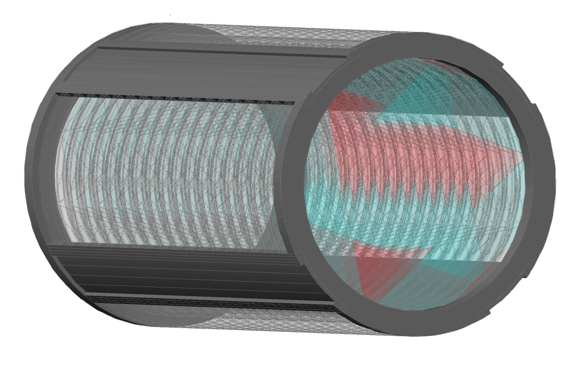 R. Ray - Fermilab Institutional Review, June 6-9, 2011
14
Cosmic Ray Veto
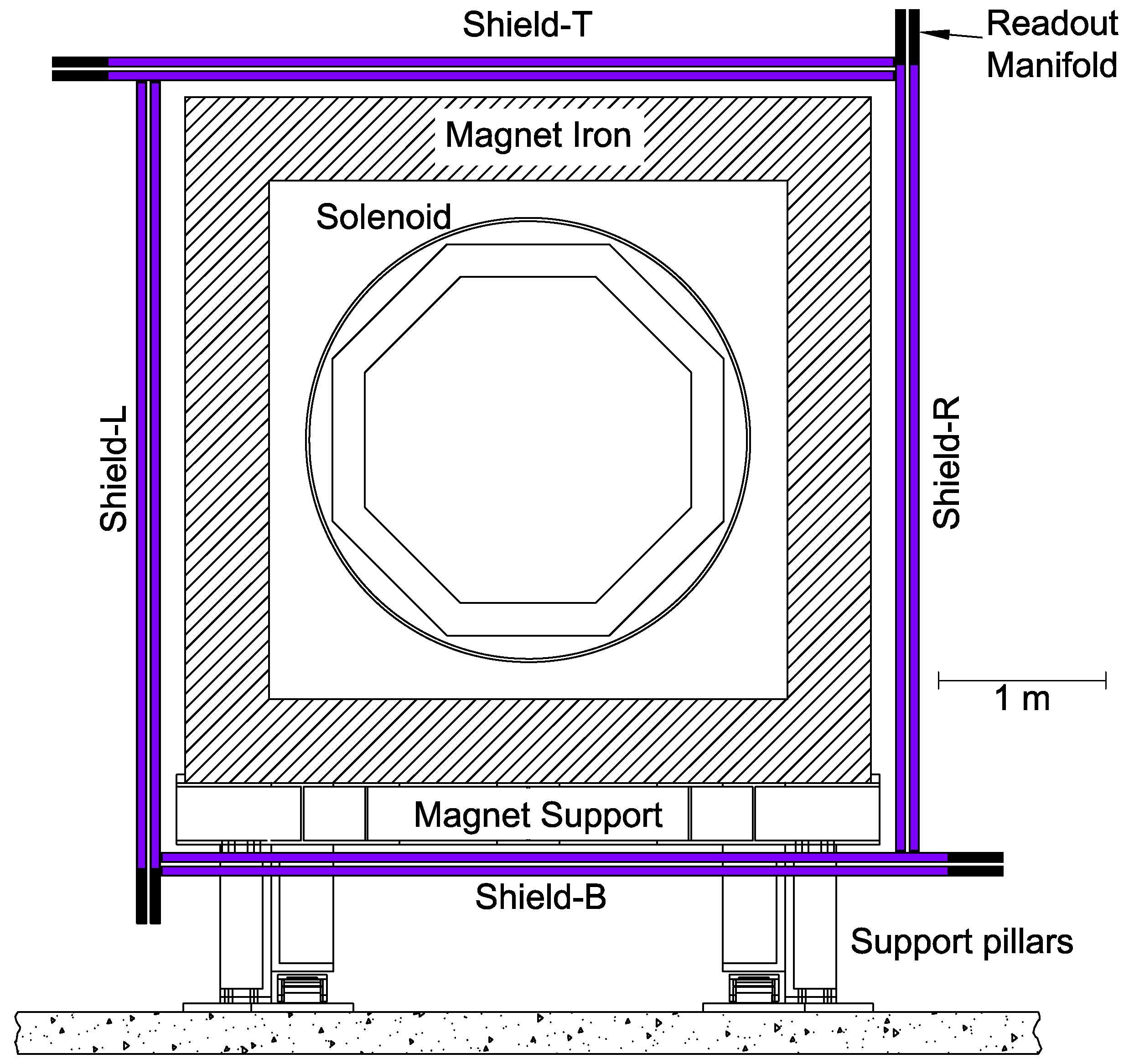 Veto cosmic rays that have been shown in other experiments to generate potential backgrounds.
Led by University of Virginia with support from Fermilab and Brookhaven.
On and off-project scientific effort on simulations from BU, Berkeley, Virginia, BNL and Fermilab. 
Relies on extruded scintillator from the FNAL-NICADD extrusion facility.
Ongoing R&D effort for Mu2e to optimize light output and understand neutron ID.
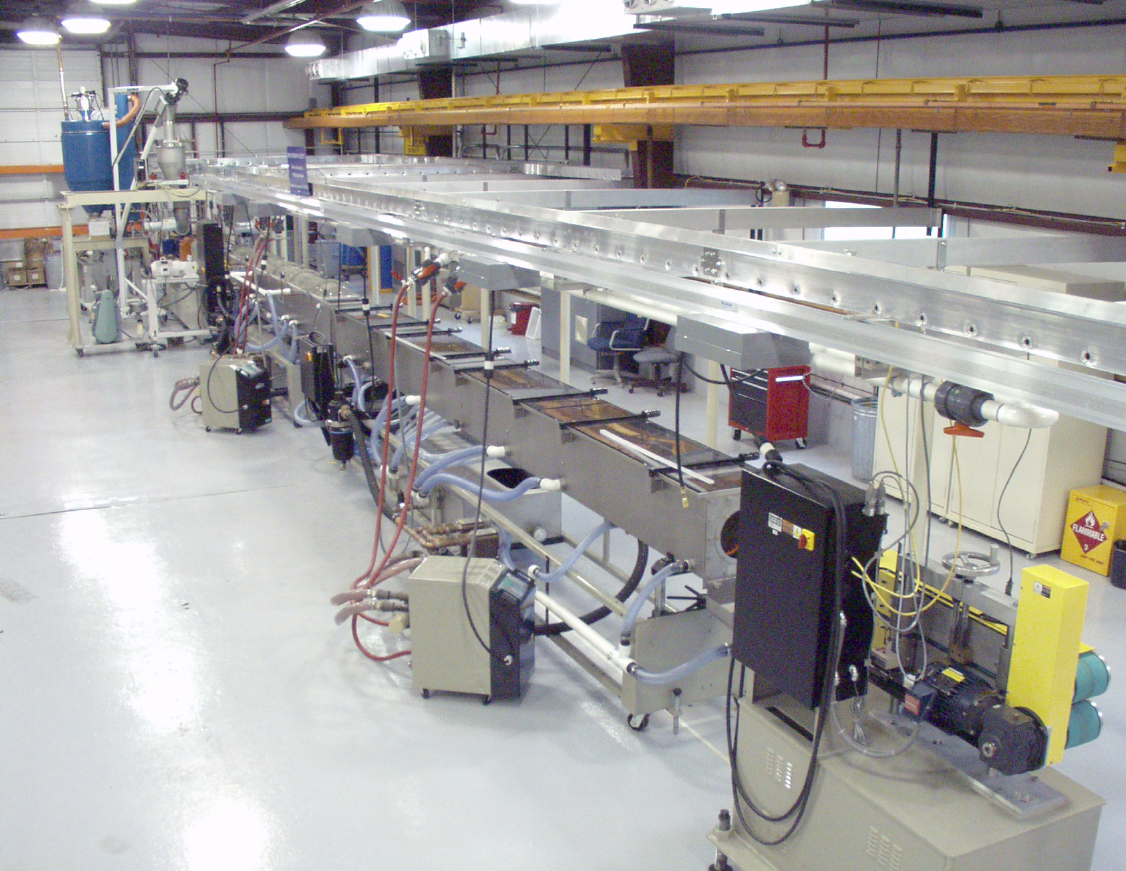 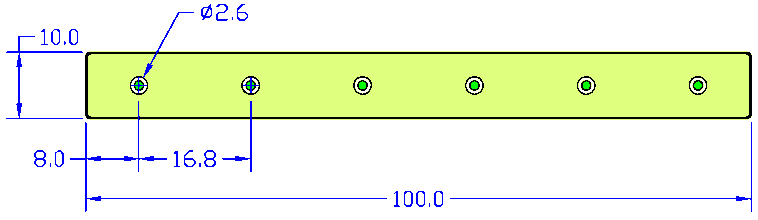 R. Ray - Fermilab Institutional Review, June 6-9, 2011
15
DAQ
Led by Fermilab Computing Division
Mark Bowden – L2 manager
Engineering and programming resources provided by CD.  Potential interest from Caltech.  Collaborators will eventually get involved in writing analysis software that will be used for online processing.
Over the past year we have developed a conceptual design for a streaming DAQ that transmits zero suppressed data off the detectors and filters in software.
Primarily off-the-shelf components.  One custom part
Data Transfer Controller
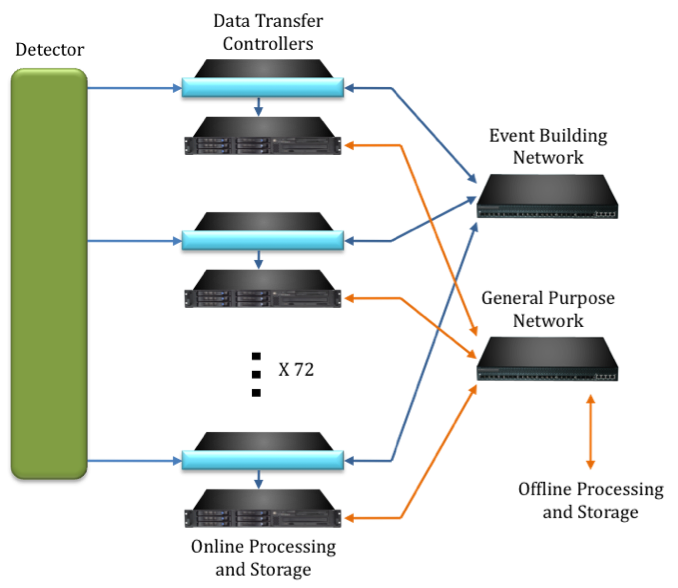 R. Ray - Fermilab Institutional Review, June 6-9, 2011
16
Computing
High statistics simulation runs are important for many aspects of the Mu2e design.
Swimming large samples of particles through the solenoids to identify potential traps for low energy particles that could arrive late and create background.
Large statistics samples of tracks in the straw tubes in the presence of accidentals to look for reconstruction errors that might appear as background.
Study how to identify these events with the calorimeter.
Over the past year we have made virtually all of our software grid-compliant
GEANT 4
G4Beamline
MARS
FastSim
Running hundreds of jobs in parallel has now become routine.
R. Ray - Fermilab Institutional Review, June 6-9, 2011
17
Project Management
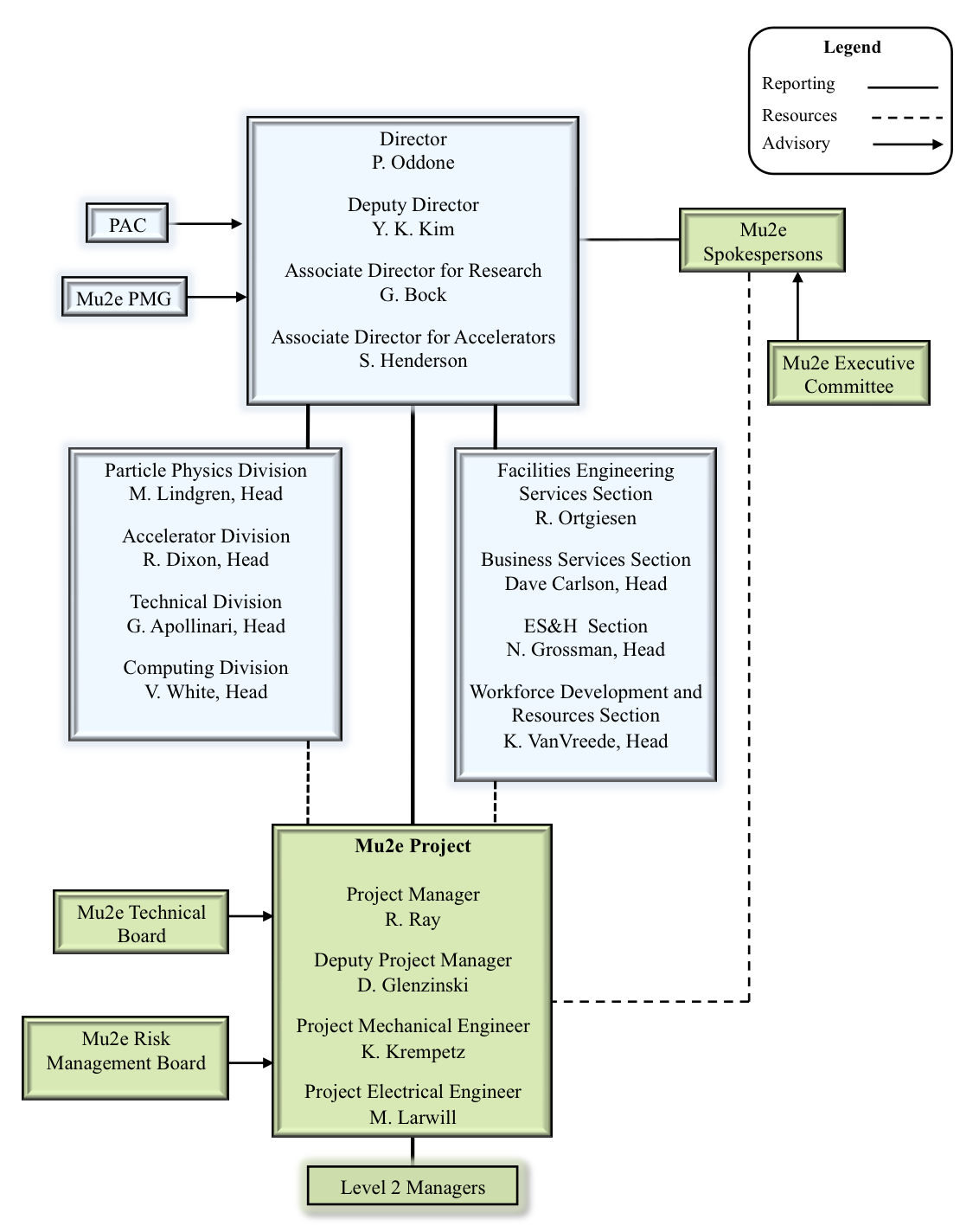 R. Ray - Fermilab Institutional Review, June 6-9, 2011
18
L2 Managers
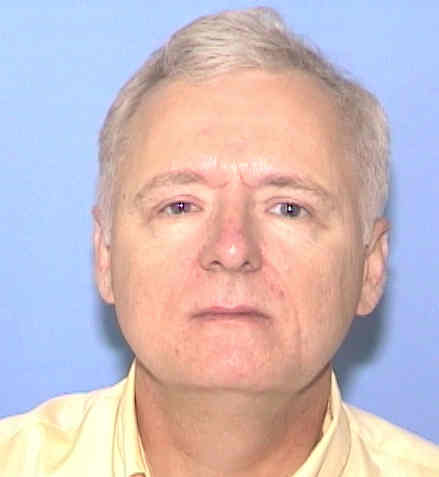 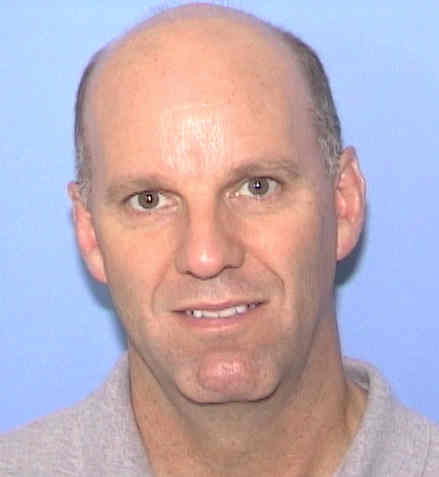 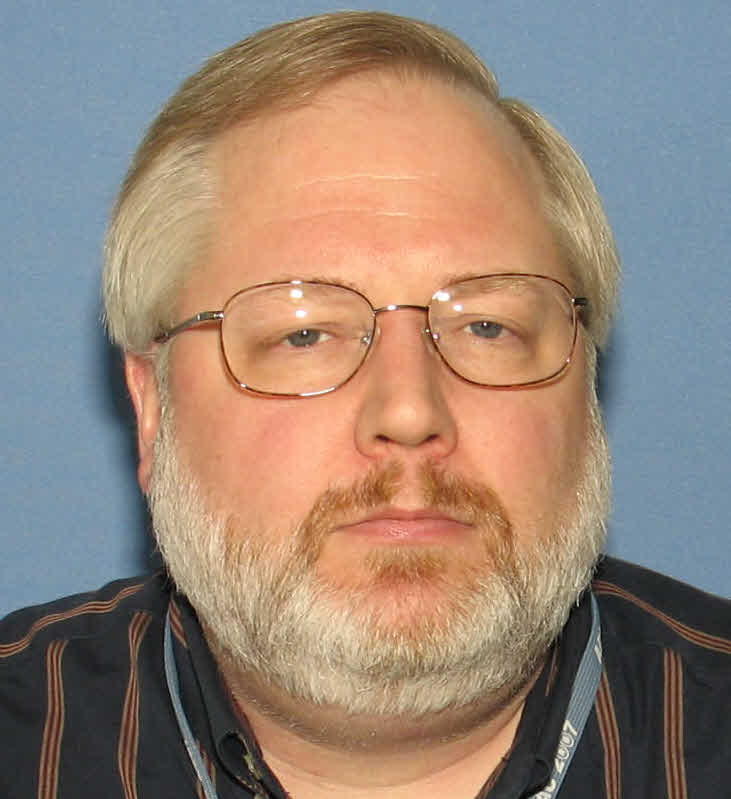 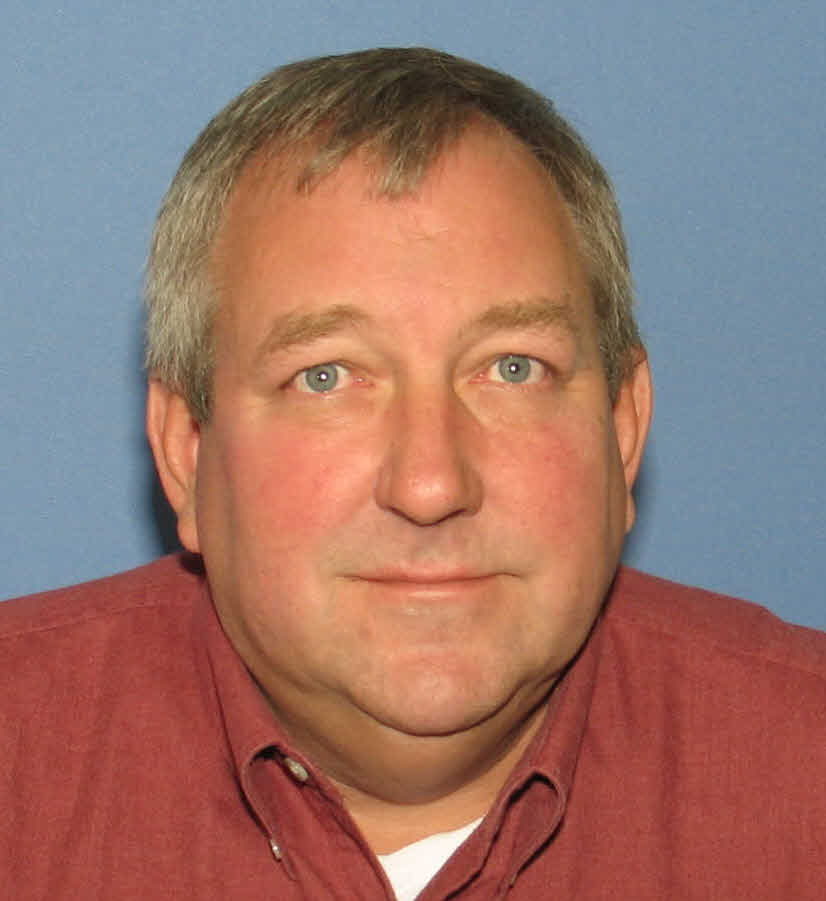 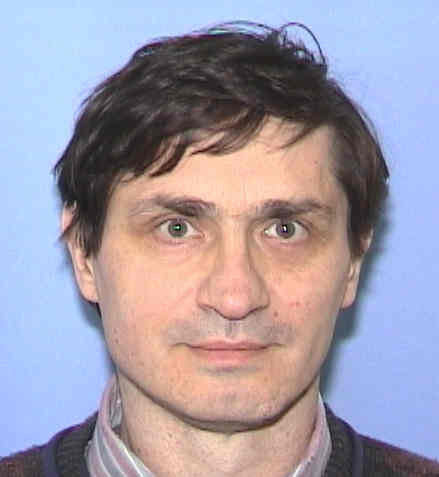 1 
Project Management
R. Ray
FNAL
2 
Accelerator

S. Werkema
FNAL
3
Conventional Construction
T. Lackowski FNAL
4  
Solenoids

M. Lamm
FNAL
5 
Muon Channel

S. Feher
FNAL
6 
Tracker

A. Mukherjee
FNAL
7 
Calorimeter

S. Miscetti
Frascati
8 
Cosmic Ray Veto
C. Dukes
UVa.
9 
Trigger and DAQ
M. Bowden
FNAL
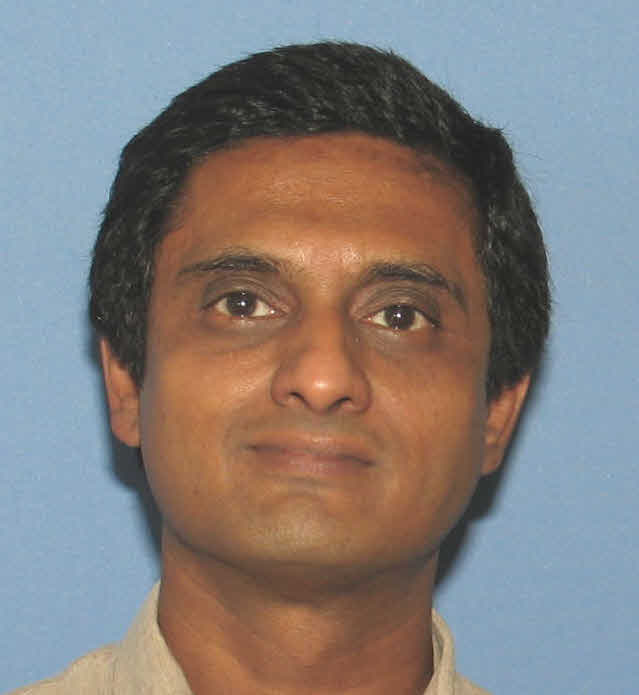 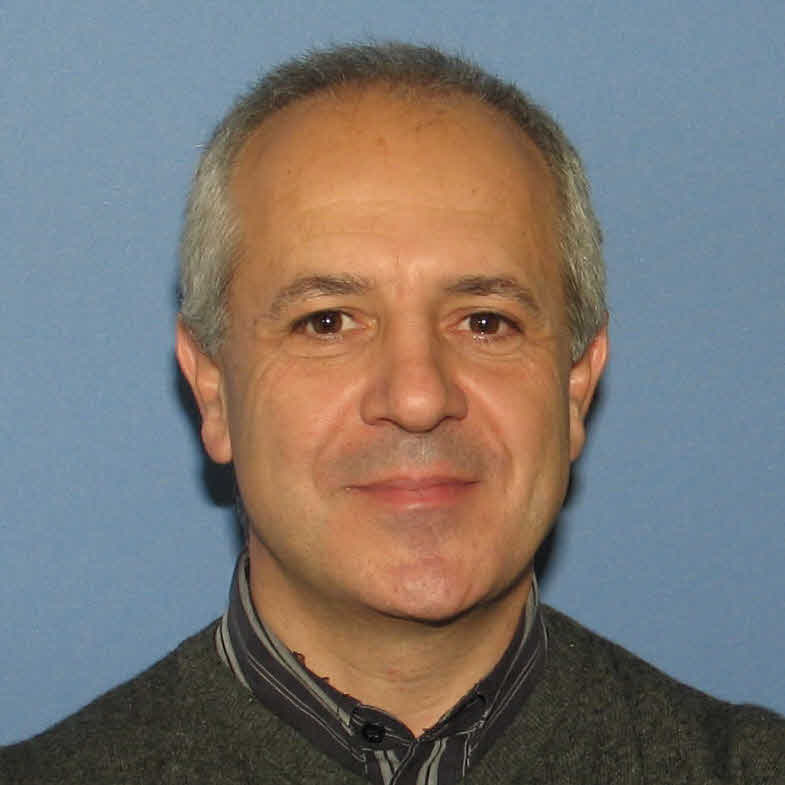 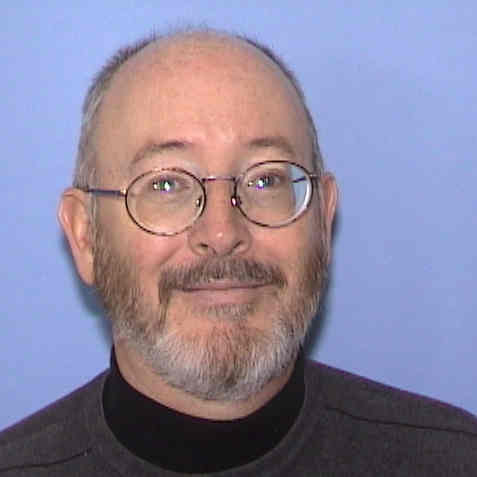 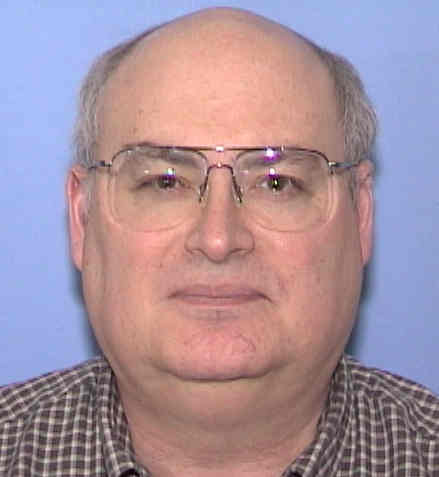 R. Ray - Fermilab Institutional Review, June 6-9, 2011
19
Project Office
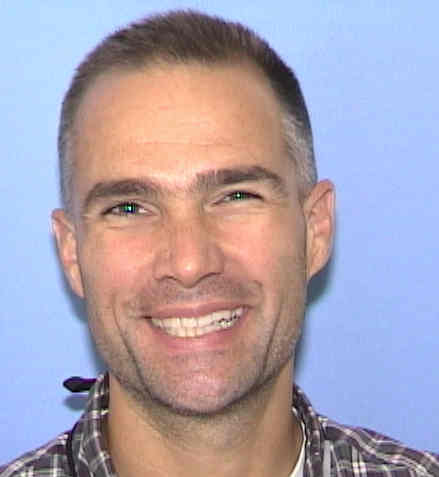 Ron Ray				PM
Doug Glenzinski		Deputy PM
Kurt Krempetz		Project Mechanical Engineer
Marcus Larwill		Project Electrical Engineer
David Leeb			Lead Project Controls
Mike Smith			Budget
Dale Knapp			Budget
Nathan Duff			ES&H
Teri Dykhuis			NEPA
Cindy Kennedy		Admin support
Ron Evans			Procurement Contact
Andrew Norman		DocDb support
Mike Dinnon			Risk Management
Jamie Blowers		Configuration Management
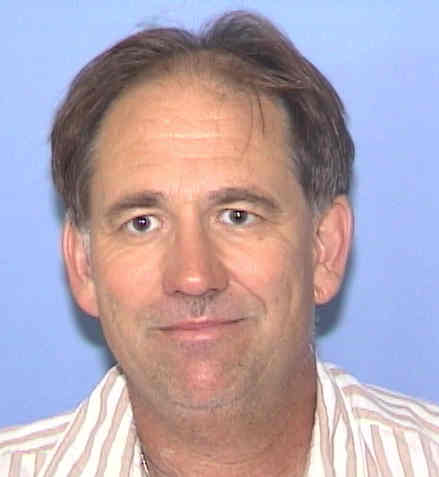 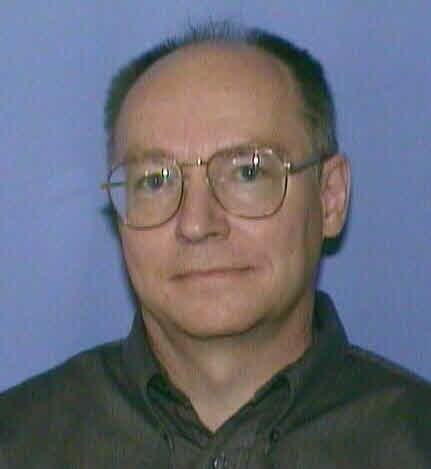 R. Ray - Fermilab Institutional Review, June 6-9, 2011
20
Block Schedule
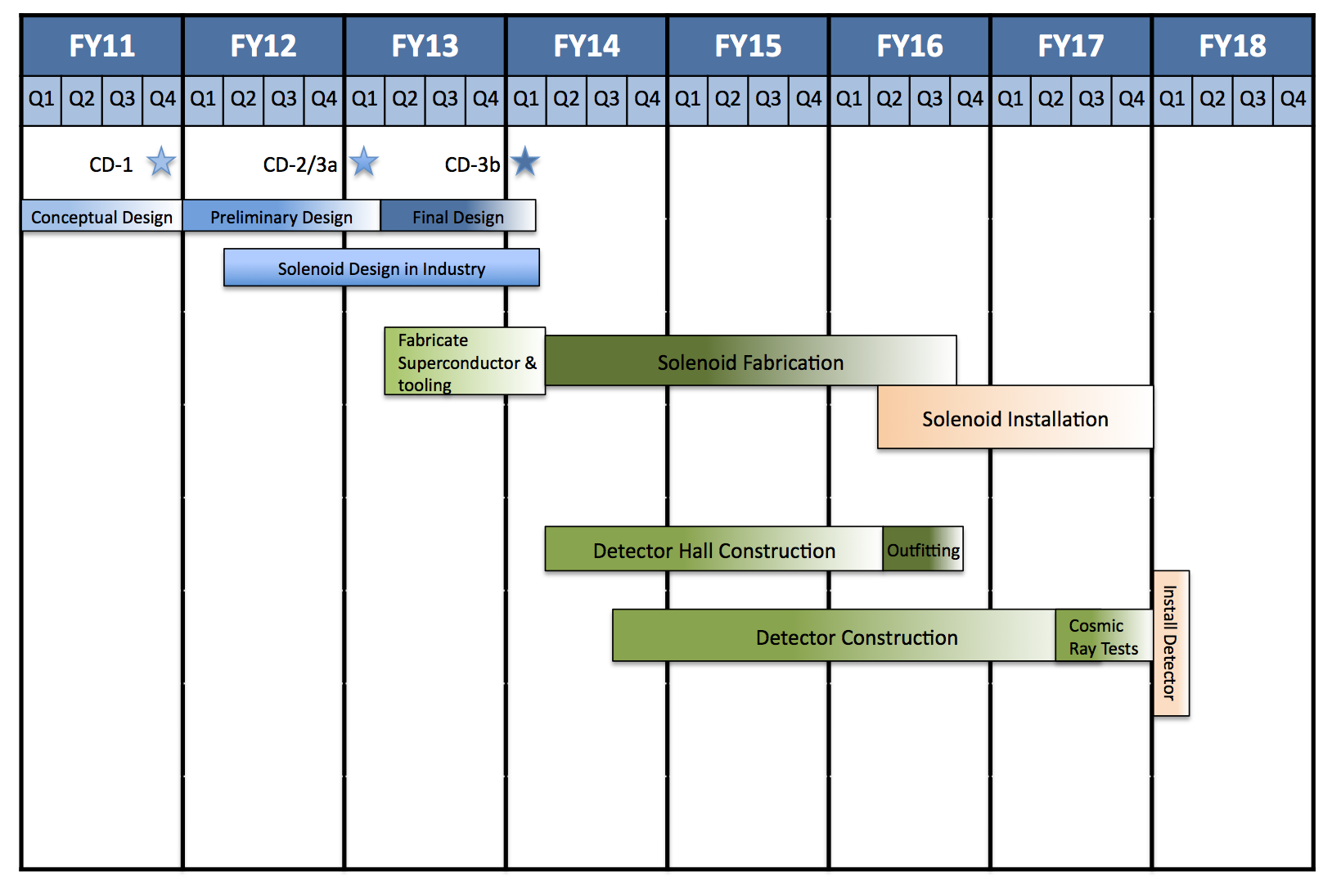 R. Ray - Fermilab Institutional Review, June 6-9, 2011
21
Transition to Intensity Frontier
A transition to the Intensity frontier is underway and Mu2e is playing an important role in that transition.
Transition of facilities
PBAR source will be converted to a high intensity, high power (25 kW) facility to service Mu2e.
Associated with high intensity are high radiation levels.  We are working with the lab to develop new technologies (eBerms) and improve our simulation capabilities (MARS)
Transition of people
Many people playing key roles on Mu2e are from the energy frontier
Glenzinski – FNAL/CDF
Mukherjee – FNAL/CDF
Rusu – FNAL/CDF
Interest from many others…
Corcoran – Rice/D0 
Group – UVA/FNAL/CDF
Feher – FNAL/LHC
R. Ray - Fermilab Institutional Review, June 6-9, 2011
22
Support of Collaborators
New UVA/FNAL joint faculty/staff position – Craig Group. 
3 International Fellows from INFN in residence for 2 years.
Support for CERN scientist to spend a year at Fermilab working on the solenoids
Support for Russian and Italian colleagues to spend time at the lab over the summer.
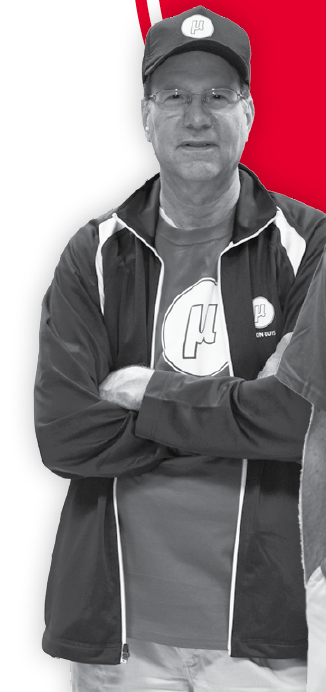 From Symmetry Magazine article on Mu2e
R. Ray - Fermilab Institutional Review, June 6-9, 2011
23
Collaboration Growth
In the past year Houston, Duke and Caltech have joined and have all quickly found ways to make important contributions to the Project.
Houston – Tracker electronics
Duke – Tracker gas manifolds and  X-ray source to validate wire positions.
Caltech – Calorimeter crystals
Udine joined very recently and is interested in SiPMs
Significantly increased KA11 support for Mu2e over the past year has made it possible for the new US institutions to contribute and has provided funding for several new RA hires at collaborating institutions.
R. Ray - Fermilab Institutional Review, June 6-9, 2011
24
Mu2e and g-2
g-2 recently received Stage I approval from Fermilab
g-2 will also use the pbar rings, though in a different way than we do
Dedicated running time required for each experiment.
g-2 still evaluating site alternatives
Schedule and funding still highly uncertain
Can’t make a firm plan until g-2 is better specified.
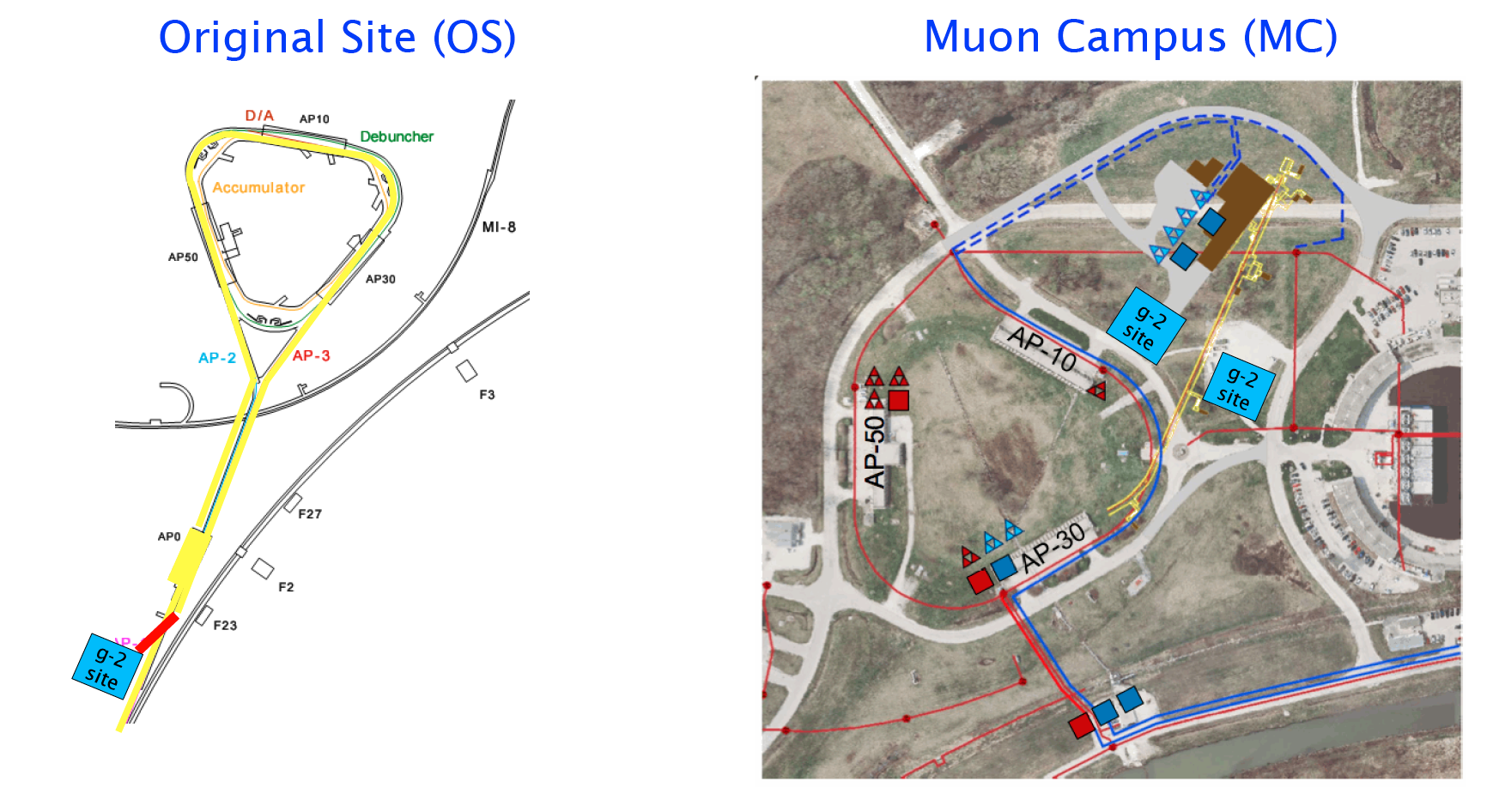 R. Ray - Fermilab Institutional Review, June 6-9, 2011
25
Coordination with g-2
Most delicate part of Mu2e / g-2 coordination is to ensure that changes in the Debuncher remain mutually compatible.
g-2 wants the biggest aperture possible.
Aperture itself not such a concern for Mu2e, but larger apertures can quickly drive up the cost of new Debuncher RF system required for Mu2e.
Other potential aperture restrictions include Accumulator-Debuncher kicker, sextupoles, extraction septum and Lambertson.
Have to be designed to preserve aperture or to move out during a changeover.
If the “Muon Campus” site is chosen by g-2, both projects would use part of the Mu2e external beamline, requiring further coordination. 
Based on everything we know the facility can accommodate both experiments during a common time frame, toggling from one to the other once or twice a year.
R. Ray - Fermilab Institutional Review, June 6-9, 2011
26
Summary
Mu2e has made significant progress in the past year on almost every front.
Expect CD-1 this year
Must finish RLS and complete some simulations.
New groups have joined and have made an immediate impact on the Project.
Significant KA11support has made this possible.
Still have a significant need for scientific support for simulations. This need will increase over the next year.
Off-project scientific effort critical here.
Need more AD engineering support from Fermilab.
Addition of g-2 makes this a harder problem.
Projects are not easy.  Mu2e will succeed because of the strong, coherent and sustained support we are receiving from the Lab, the DOE and the Collaboration.
R. Ray - Fermilab Institutional Review, June 6-9, 2011
27
Backup Slides
R. Ray - Fermilab Institutional Review, June 6-9, 2011
28
Solenoid Fields
Production Solenoid
Uniform negative gradient
Mirror effect to capture more pions
Accelerate muons into Transport Solenoid
Detector Solenoid
Gradient upstream
~Doubles acceptance
Background rejection
Uniform downstream in detector region
Falls off at the end to reduce backsplash
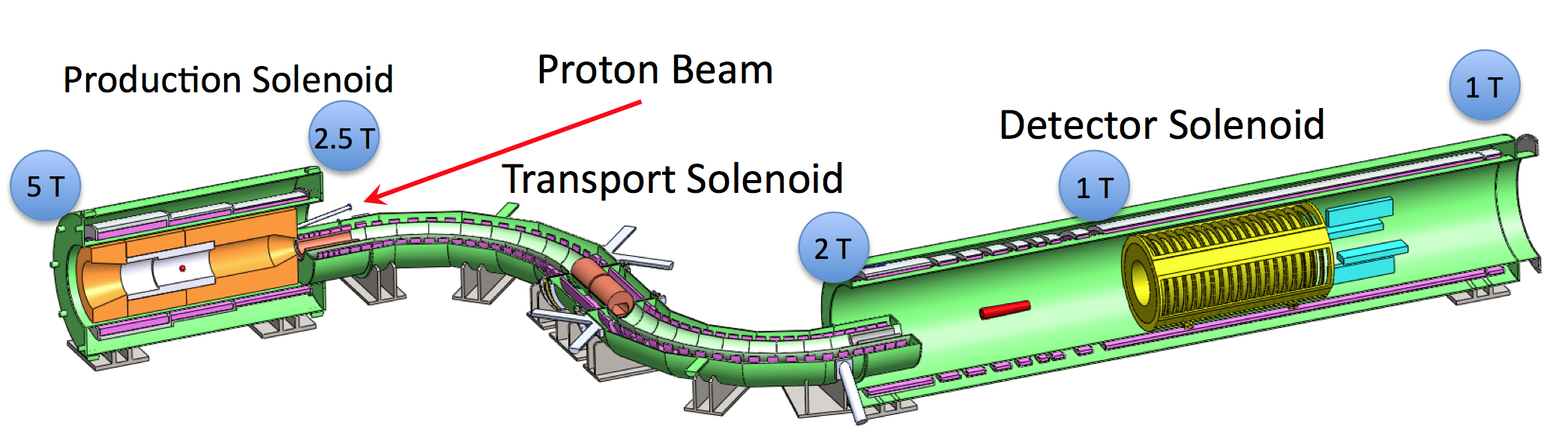 Transport Solenoid
Negative gradient in straight sections to eliminate trapped/late arriving particles.
R. Ray - Fermilab Institutional Review, June 6-9, 2011
29
In Ring Extinction
There should be essentially no out of time beam when the single bunch is initially transferred to the Debuncher
Any out of time beam will develop during the slow extraction
Beam-gas
Space charge
RF noise
This will tend to migrate to the separatrix
Animations by Mike Syphers
5/3/11
E.Prebys - Mu2e Independent Design Review for CD-1
In Ring Extinction (cont’d)
The addition of momentum collimation in the Debuncher should reduce out of time beam significantly
Goal: 10-5
5/3/11
E.Prebys - Mu2e Independent Design Review for CD-1
Sources of Tails
Several mechanisms that could lead to out-of-time beam through tail formation
Space Charge - Causes bunch growth over the course of a spill.
RF Phase Noise - Phase noise near synchrotron oscillation harmonics can lead to growth. Modeling will allow us to set limits on noise spectrum of RF system.  
Intra-beam Scattering - Small energy transfer events can lead to the formation of longitudinal tails. 
Beam-Gas Interactions - Energy loss through proton interactions with residual gas particles leads to longitudinal bunch growth.
5/3/11
E.Prebys - Mu2e Independent Design Review for CD-1
Tail Formation Modeling
We are currently addressing the tail formation in the Debuncher through a combination of direct calculation as well as 3D simulations using Synergia
Although we have not reached a conclusion yet, the fact that the J-Parc ring has achieved 10-7 extinction in their ring gives us confidence that extinction that our required level of extinction can be reached.
5/3/11
E.Prebys - Mu2e Independent Design Review for CD-1
Beam Line Extinction
General Considerations
Out of time beam may have very different transverse distribution than in time beam.
Beam line must have well defined admittance aperture which is matched to admittance of collimation channel.
Define extinction window as the time outside of which 100% of the beam will impact the extinction collimator.
Optimization Considerations
Maximize transmission efficiency of nominal bunch
Minimize cost/complexity of magnets and power supply
5/3/11
E.Prebys - Mu2e Independent Design Review for CD-1
Generic Extinction Analysis*
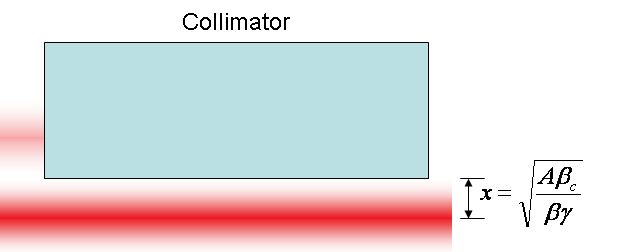 At collimator:
Beam fully extinguished when deflection equals twice full admittance (A) amplitude
At kicker:
Angle to extinguish beam
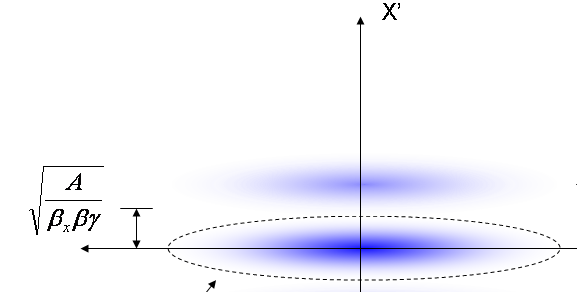 *FNAL-BEAM-DOC-2925
5/3/11
E.Prebys - Mu2e Independent Design Review for CD-1
35
Magnet Optimization
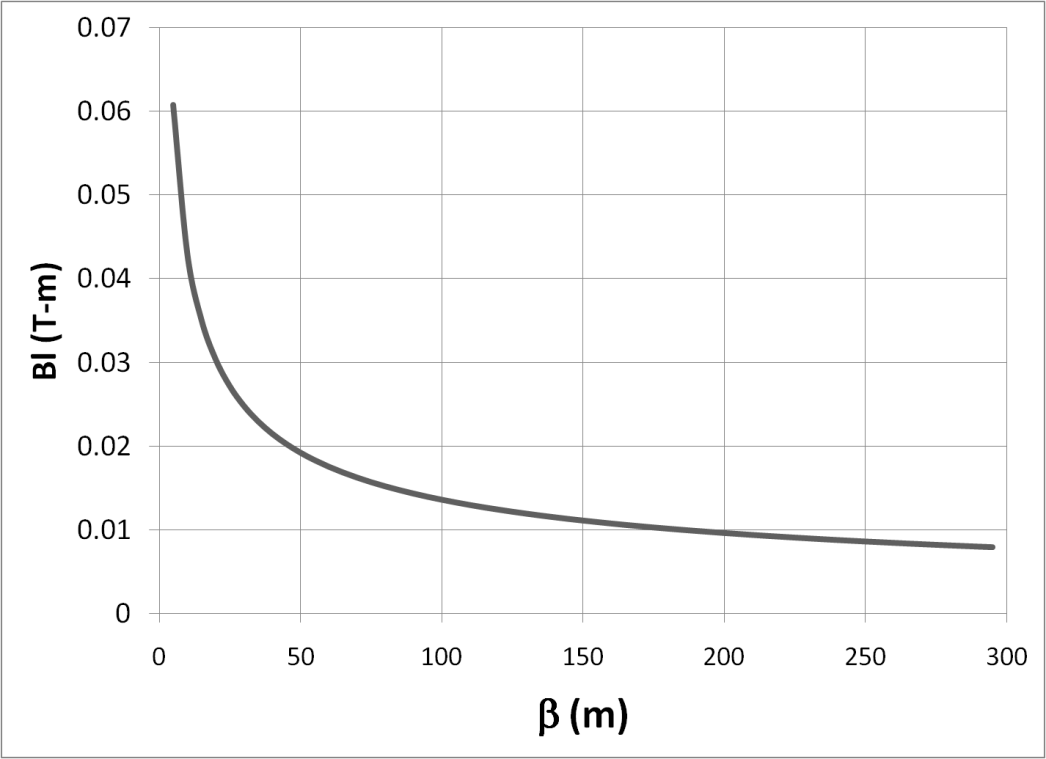 Bend strength to extinguish:
Stored Energy:
Large bx, long weak magnets
	- Assume bx=250m, L=6m
	- Factor of 4 better than bx=50m, L=2m
5/3/11
E.Prebys - Mu2e Independent Design Review for CD-1
Waveform Analysis*
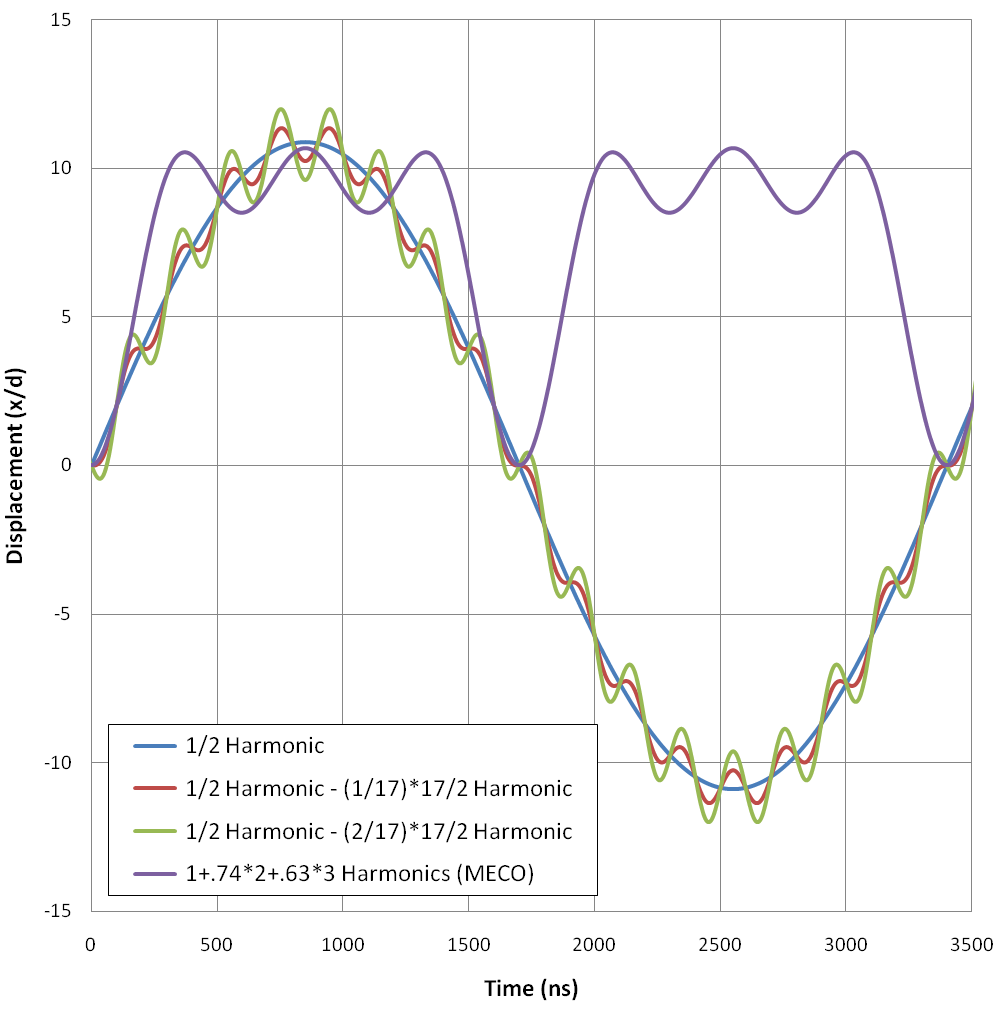 b)
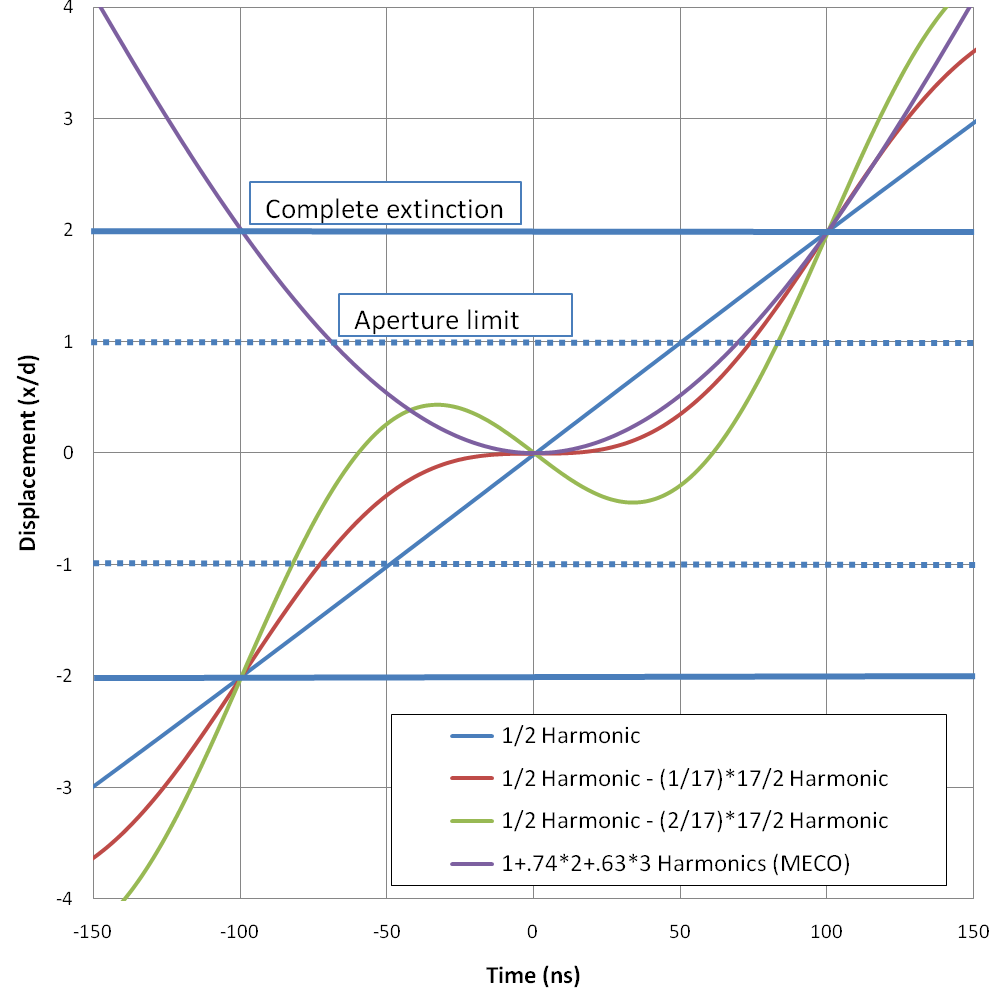 a)
*Mu2e-DOC-552
5/3/11
E.Prebys - Mu2e Independent Design Review for CD-1
Transmission Results
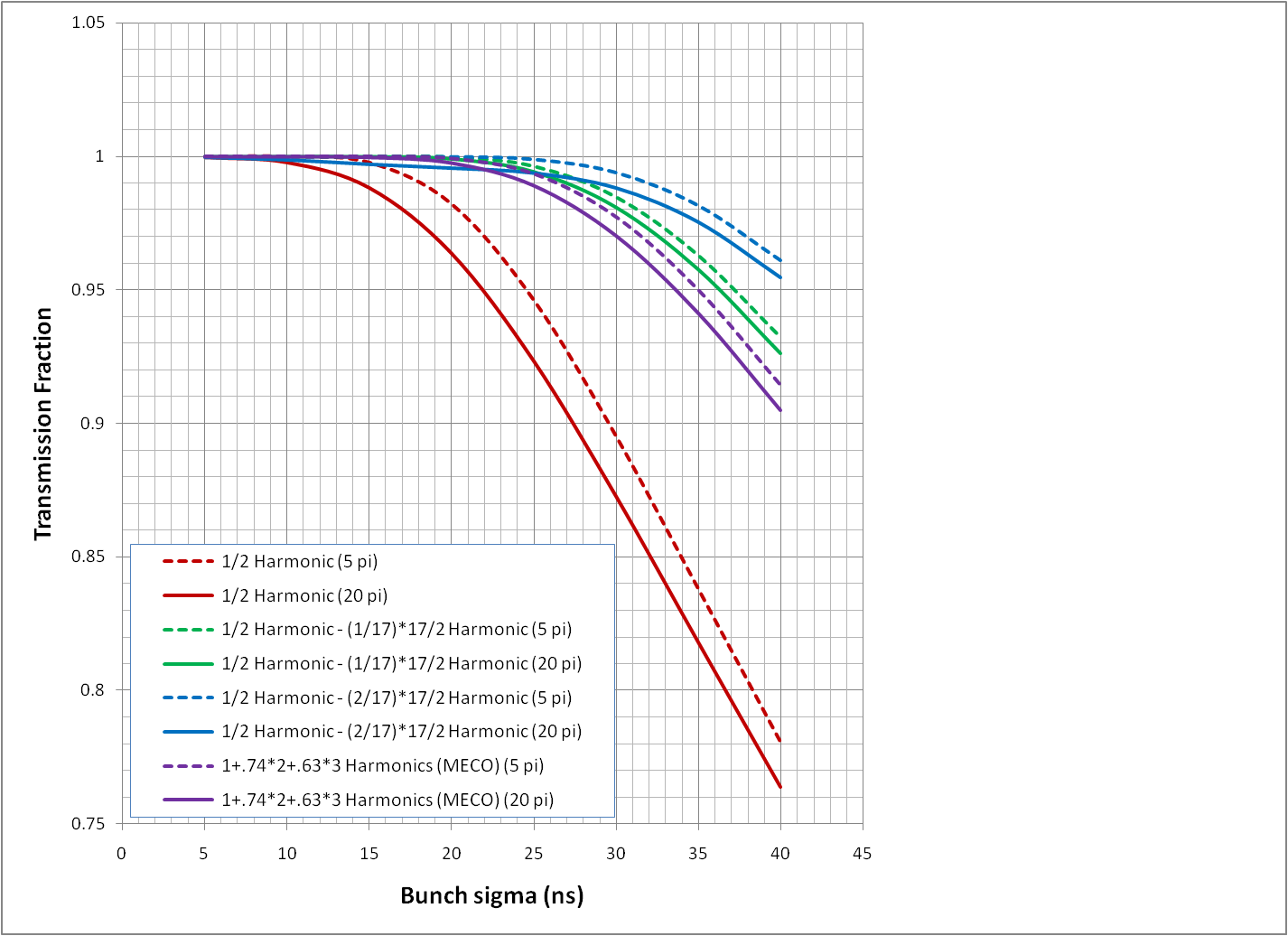 Beam transmission efficiency is shown as a function of (Gaussian) bunch length for the various waveforms considered
Solid and dashed lines represent 20 and 5 p-mm-mr emittances, respectively
5/3/11
E.Prebys - Mu2e Independent Design Review for CD-1
Base Line Magnet Choice
Magnet specification
Assume equal length per harmonic (6m total)
Gap in non-bend plane 1.2 cm (waist for 50p-mm-mr admittance)
Electrical parameters assume ideal magnets (m>>m0)










Power = (Exf)x(2p/Q)
Pursuing Mod. Sine A as most promising, although modifying for realistic beam distribution
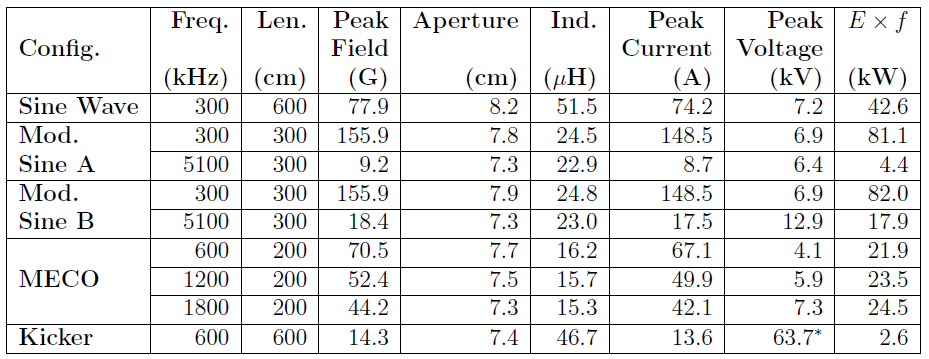 5/3/11
E.Prebys - Mu2e Independent Design Review for CD-1
Optimization of Parameters
A more accurate model of the Debuncher produced wider distributions than were originally planned for, and the dipole parameters were subsequently reoptimized:
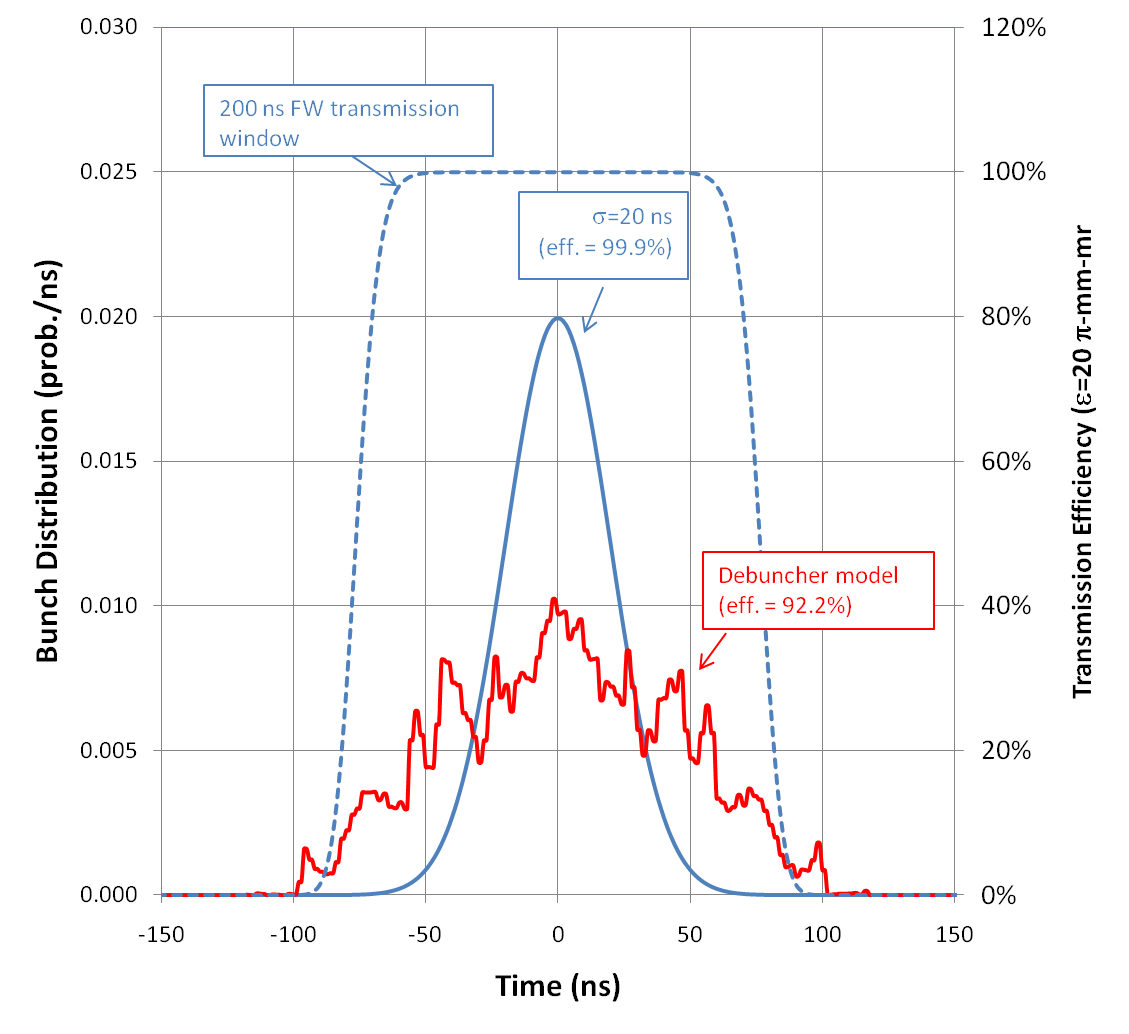 Solution: must go to a wider transmission window (lower harmonics)

Can also increase amplitude of high frequency component to increase efficiency
5/3/11
E.Prebys - Mu2e Independent Design Review for CD-1
Optimized Base Line
120 G peak @ 300 kHz
15 G peak @ 3.8 MHz
Transmission efficiency: 99.5% for modeled bunch distribution
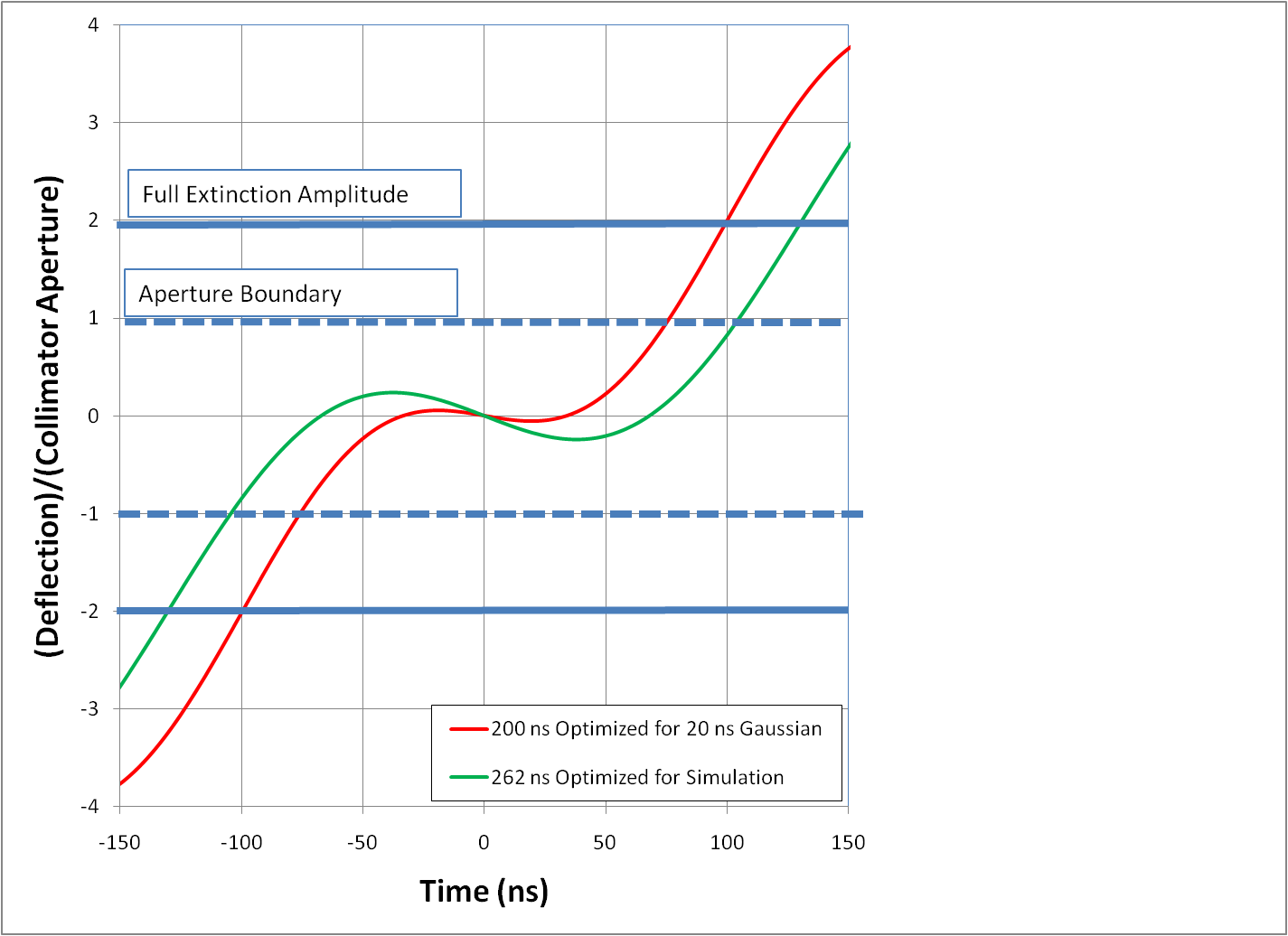 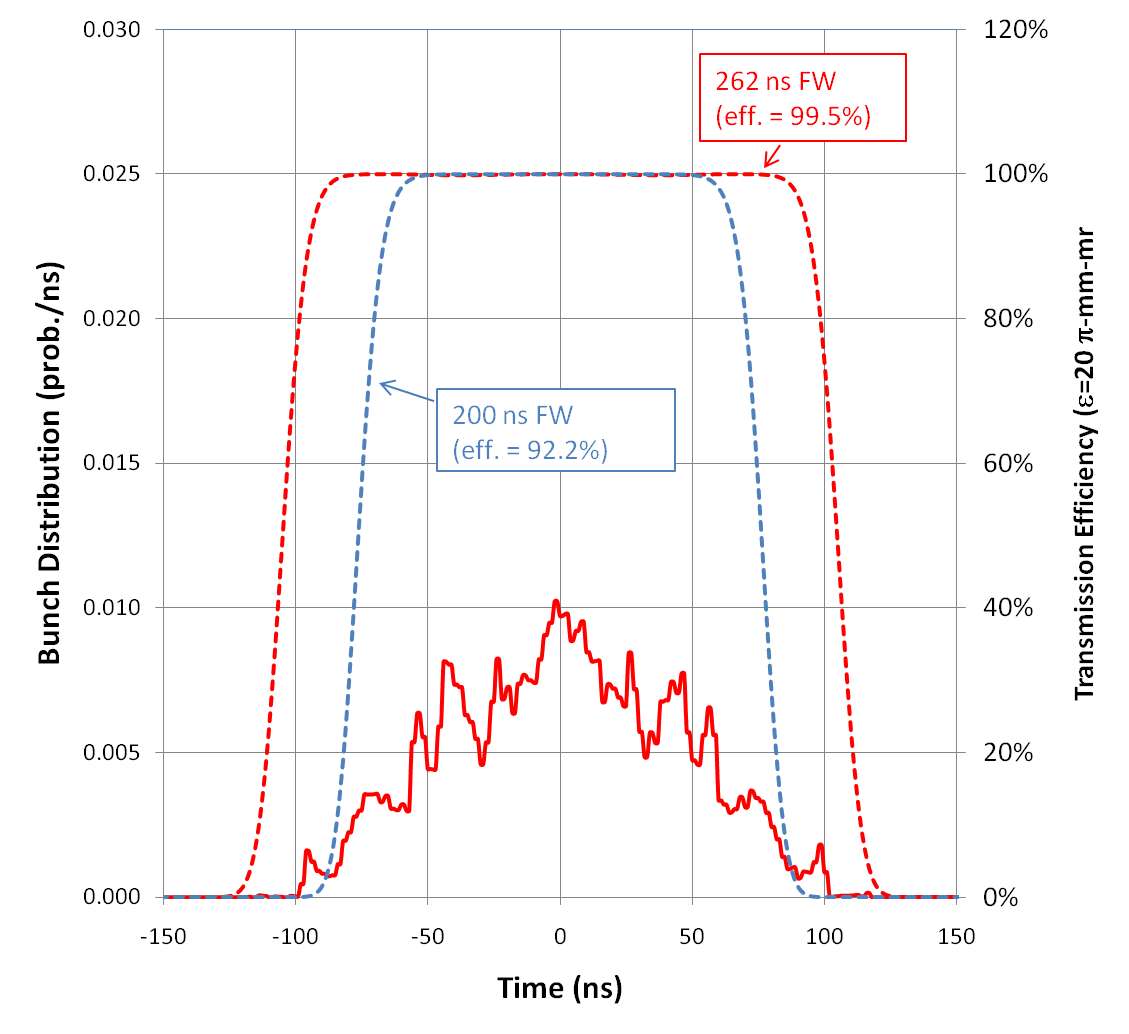 5/3/11
E.Prebys - Mu2e Independent Design Review for CD-1